FAO Stock Assessment T5.1
Anton Ellenbroek, Yann Laurent, Enrico Anello - FAO
BlueBRIDGE 4° TCom meeting
07-10 March 2017
Copenhagen, Denmark
Topics
Regional Database
To collate (third party) country data from excel applications in a shared and harmonized Caribbean Database
RDB data COLLATION tool
Collation: Few users, preformatted tables
Catch and effort (species, sites, gear, etc)
Users are not IT Staff but “users”
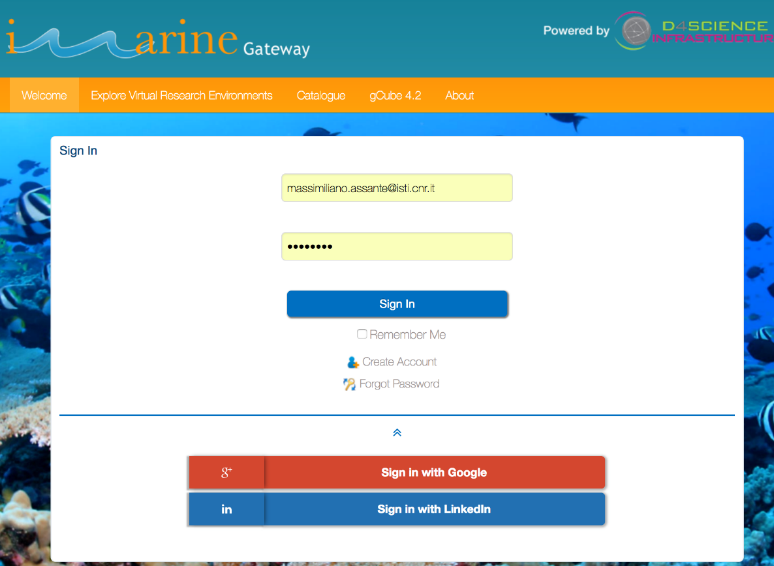 A template driven data flow
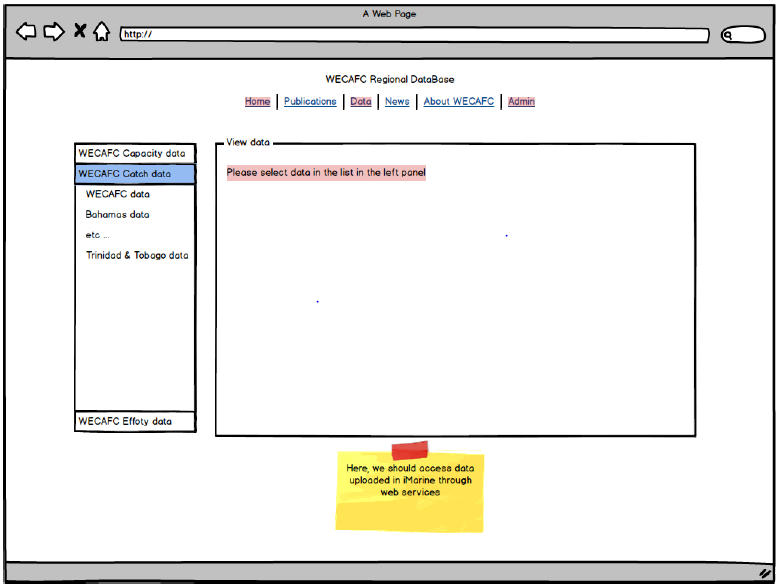 Pre-defined templates for end-users
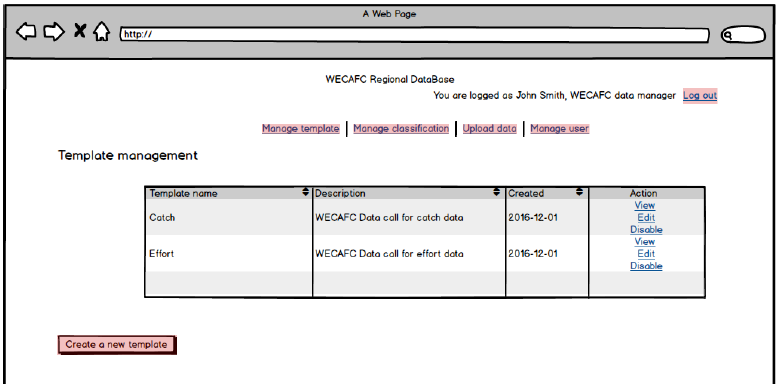 Only allow data that fits template Reject anything that misfits
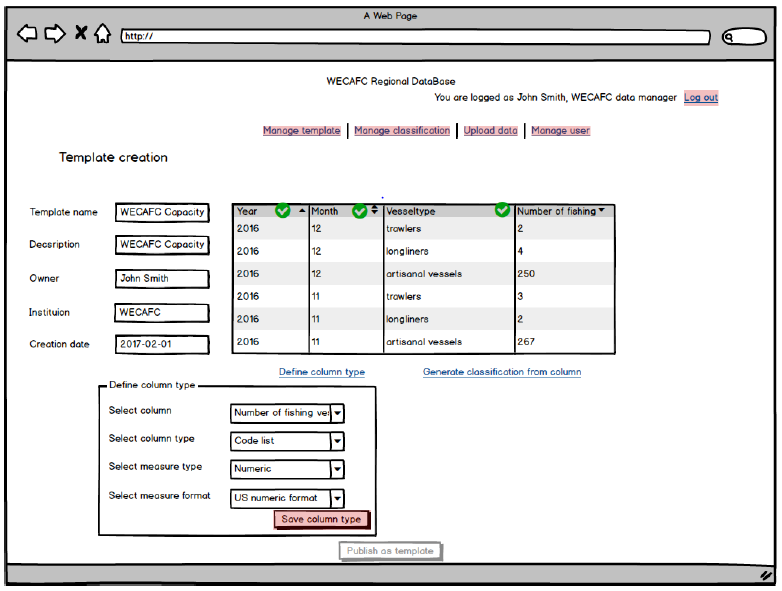 Bad data: Good messageHelp users understand their mistakes
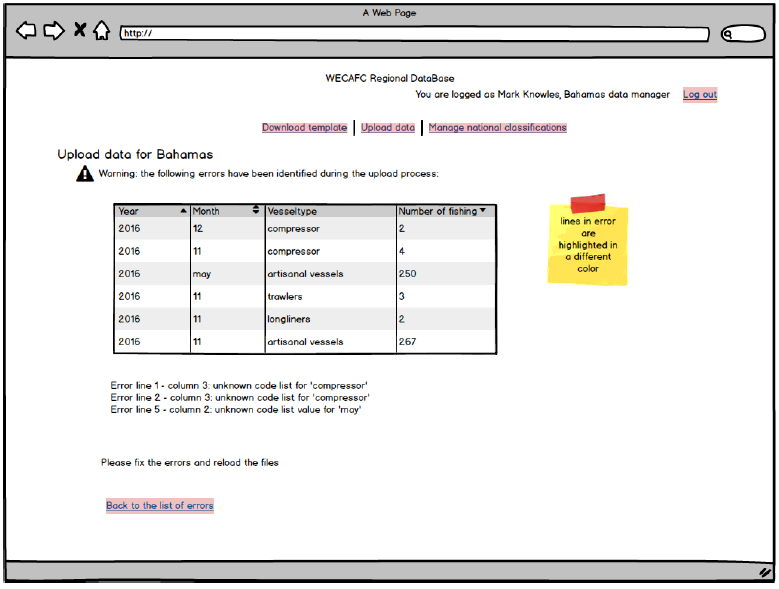 Priority Models
To analyze user uploaded content, TabMan queries,  R-data or WS data with any programming language
Everything has priority
CMSY – Support also external view
SS3 – in FAO (there will also e IRD; TBD)
FLR – Requested through EAB meeting (Osio)
DLM Tool - (FAO follows ICES; new person)
Vizualize output
To present data in embeddable web portlets to share D4Science content as wide and far as possible 
This is asked by the communities to get “something” in return
IRD and Fao are developing OpenCPU based viewers
Vizualization
CMSY R-Notebooks
OpenCPU
Webviewer
Vizualization Plan
Having facilities to easealy build up front-ends, internally and externally, to the e-infrastructure.
Having facilities to build up reports based on DataMiner algorythms.
Vizualization Progress
Rstudio Notebooks to generate basic CMSY reports based on Rcode that connects to the WPS and runs the CMSY algorythm.
Working on the SS3 integration with NOAA/WECAFC
Working with IRD on visualization tools based on OpenCPU/WPS. 
At the moment there we miss dynamics that we are trying to compensate using ad-hoc Rcode disseminated by the Data Miner even though the OpenCPU approach might be preferable.
Vizualization Actions
OpenCPU clustered in the e-infrastructure with facilities to let users install their own packages (like in Rstudio instances)
Usage of Rstudio Notebooks available since Rstudio version 1.0 (currently version 0.99 is available in the RPrototypeLab)
Hav en god dag